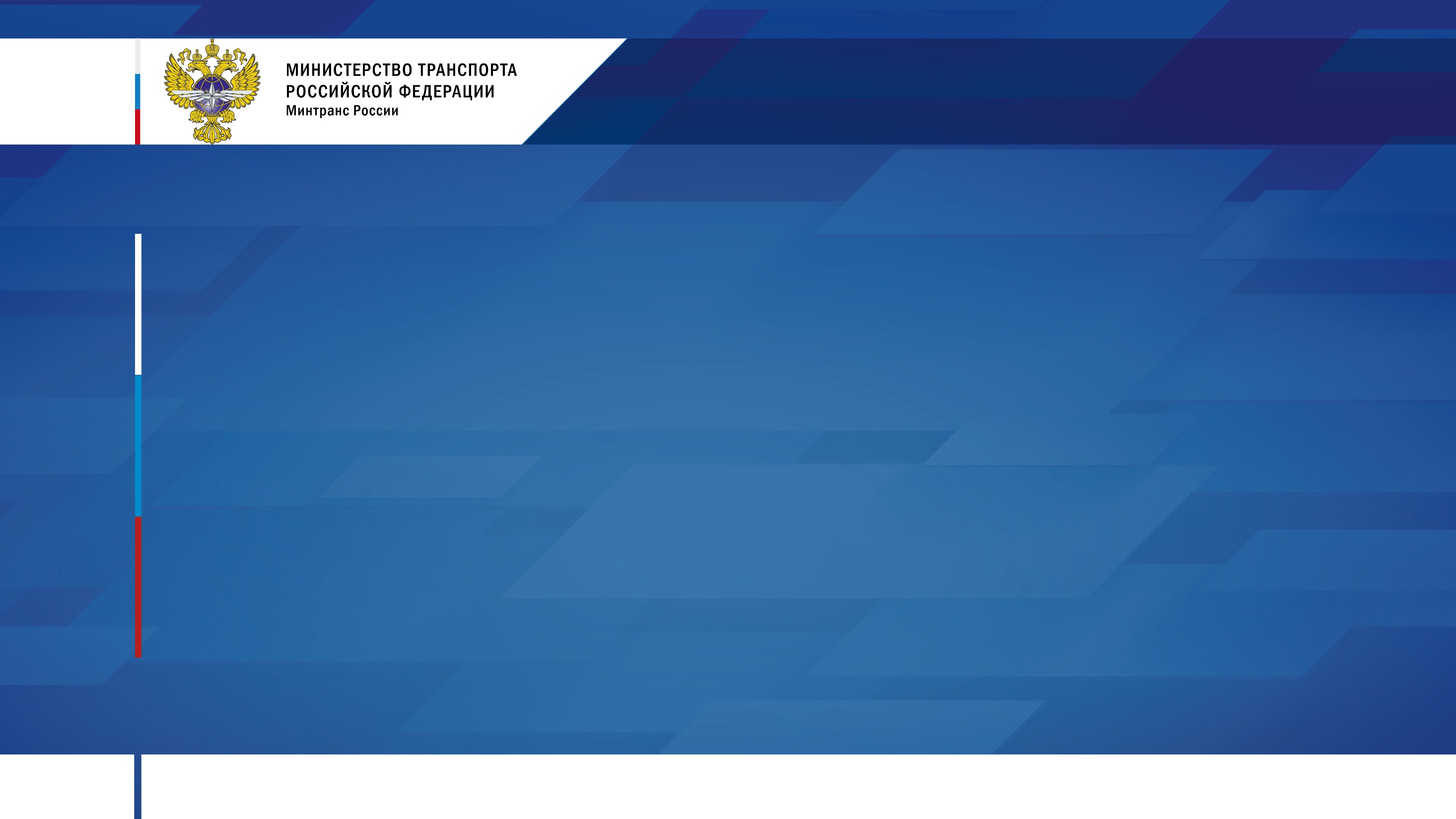 Ступников Олег Владимирович
«Меры, предпринимаемые Минтрансом России в сфере ценообразования 
в дорожной отрасли»
Казань, 2018 г.